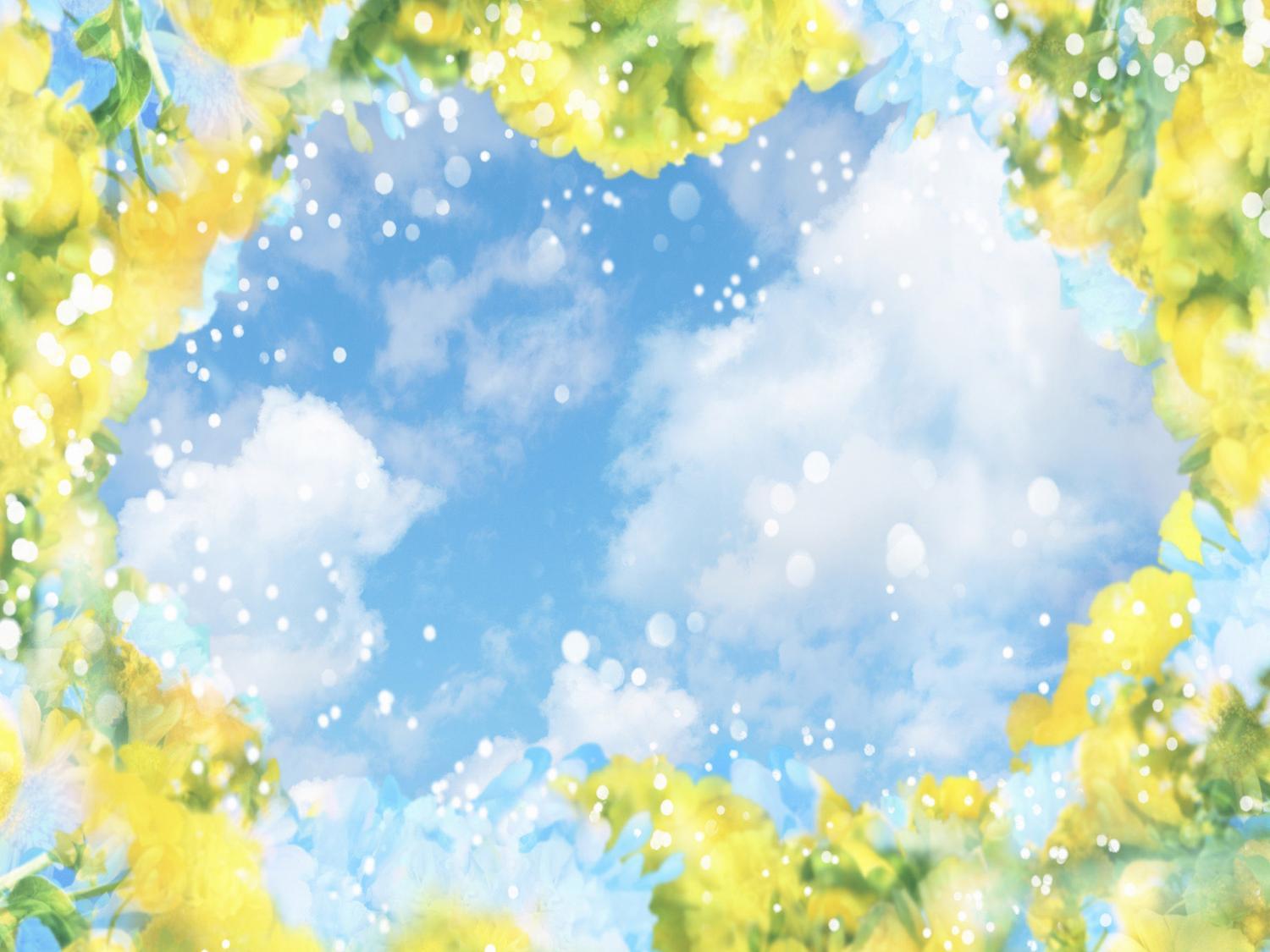 Интерактивная игра для дошкольников«Весна пришла!»
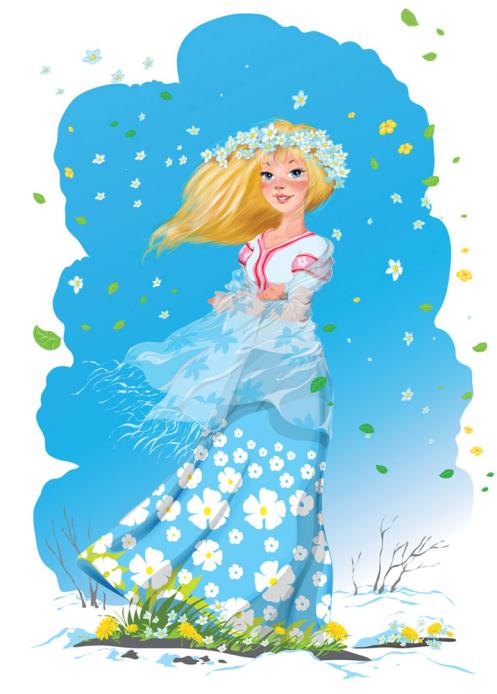 Признаки весны
Что перепутал художник?
Перелетные птицы
Весенние загадки
Начать игру
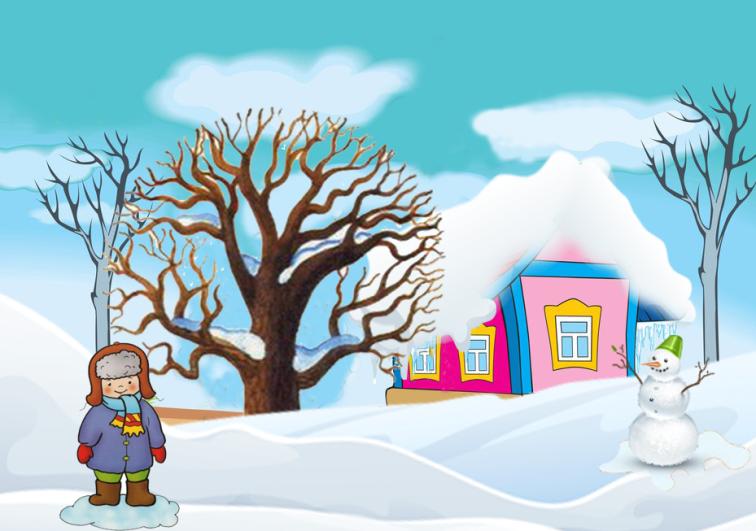 Найдите признаки весны
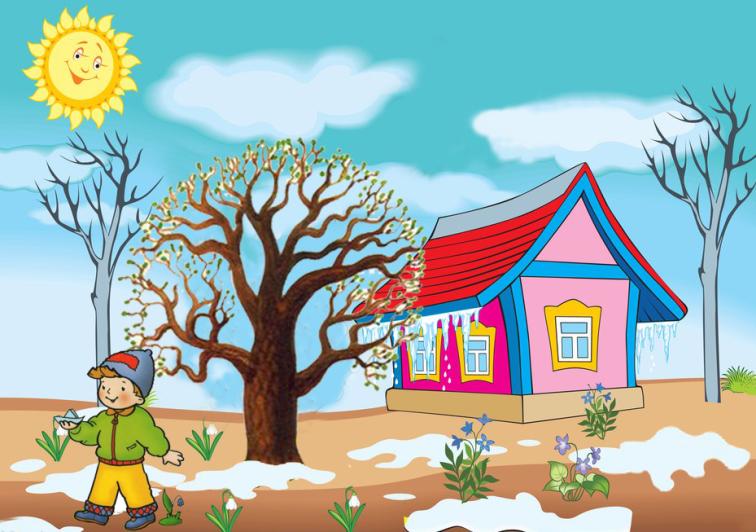 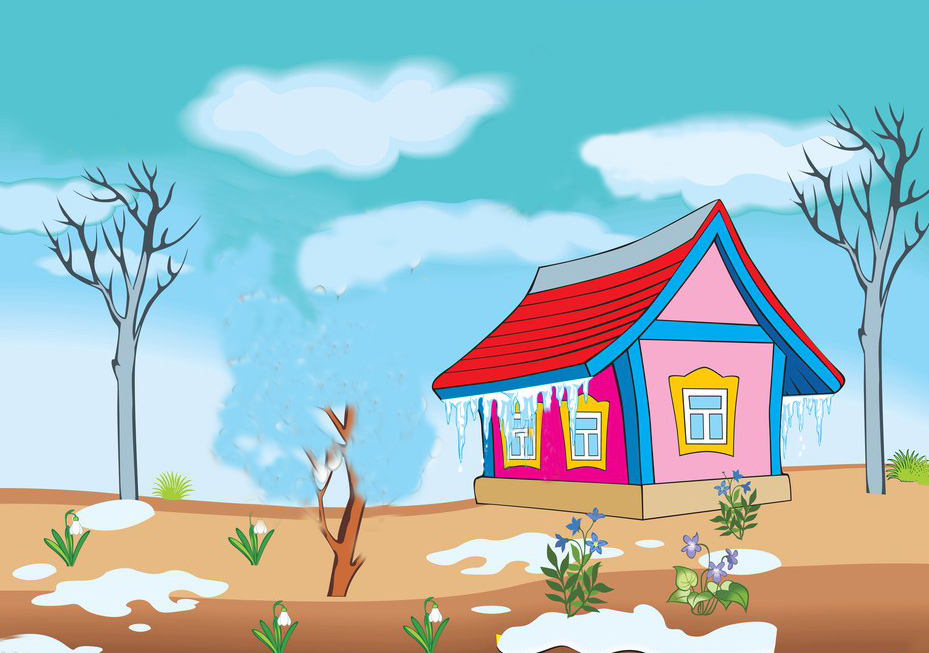 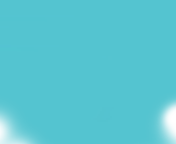 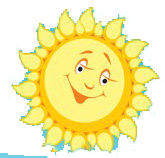 Художник рисовал весну. Что он перепутал?
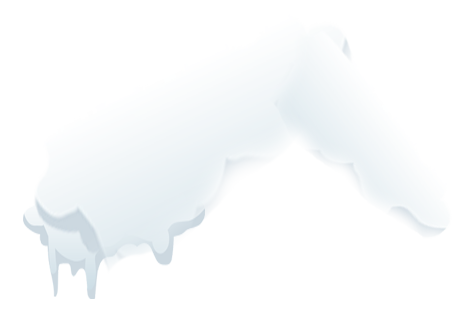 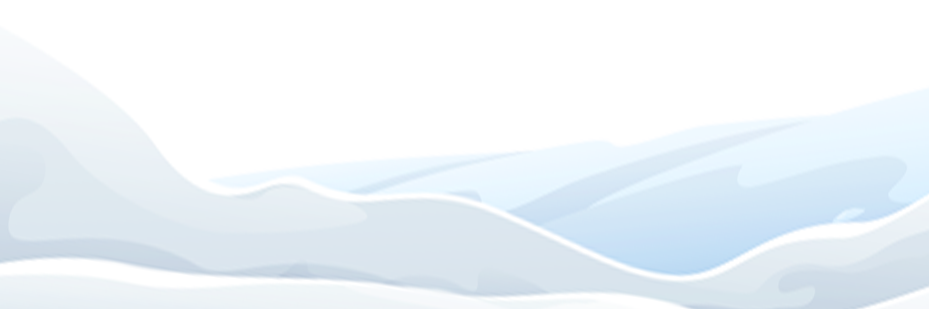 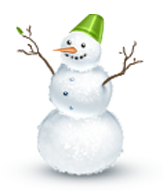 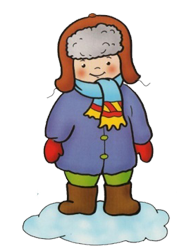 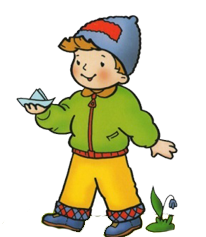 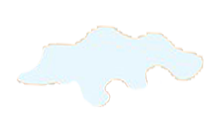 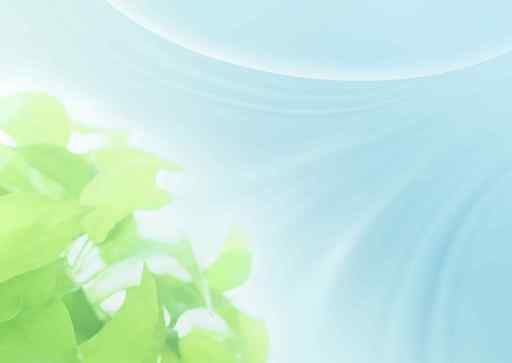 Найдите всех перелетных птиц
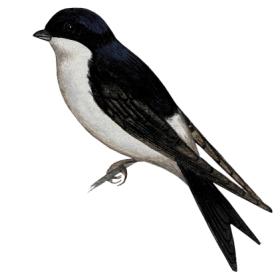 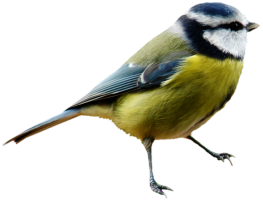 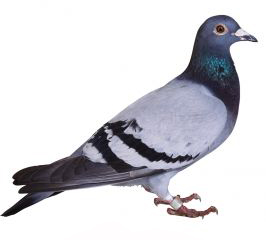 Синица
Ласточка
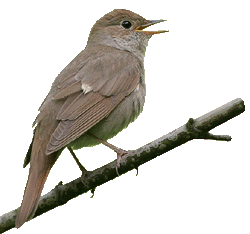 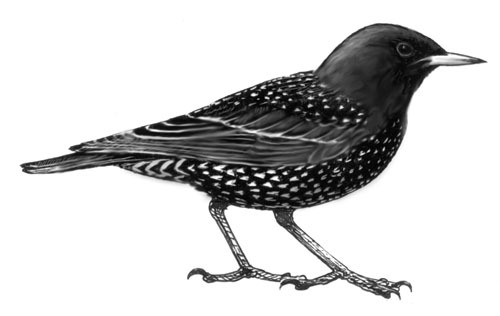 Голубь
Соловей
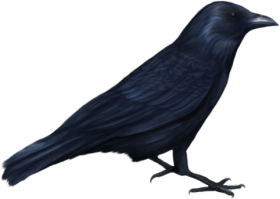 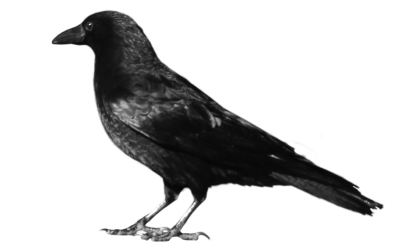 Скворец
Грач
Ворона
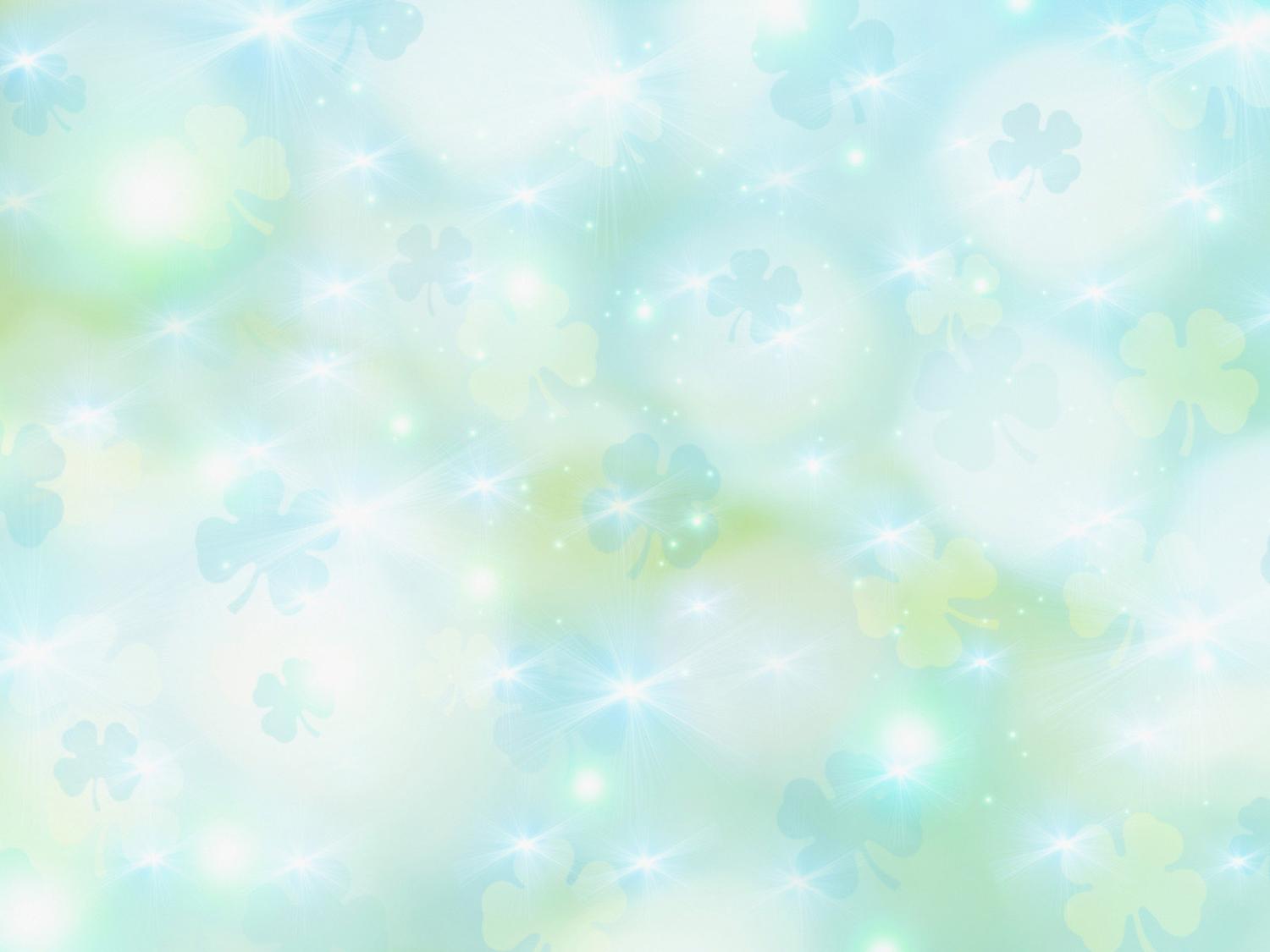 Весенние загадки
Из-под снега расцветает,Раньше всех весну встречает.
Узнать ответ
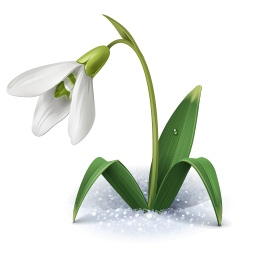 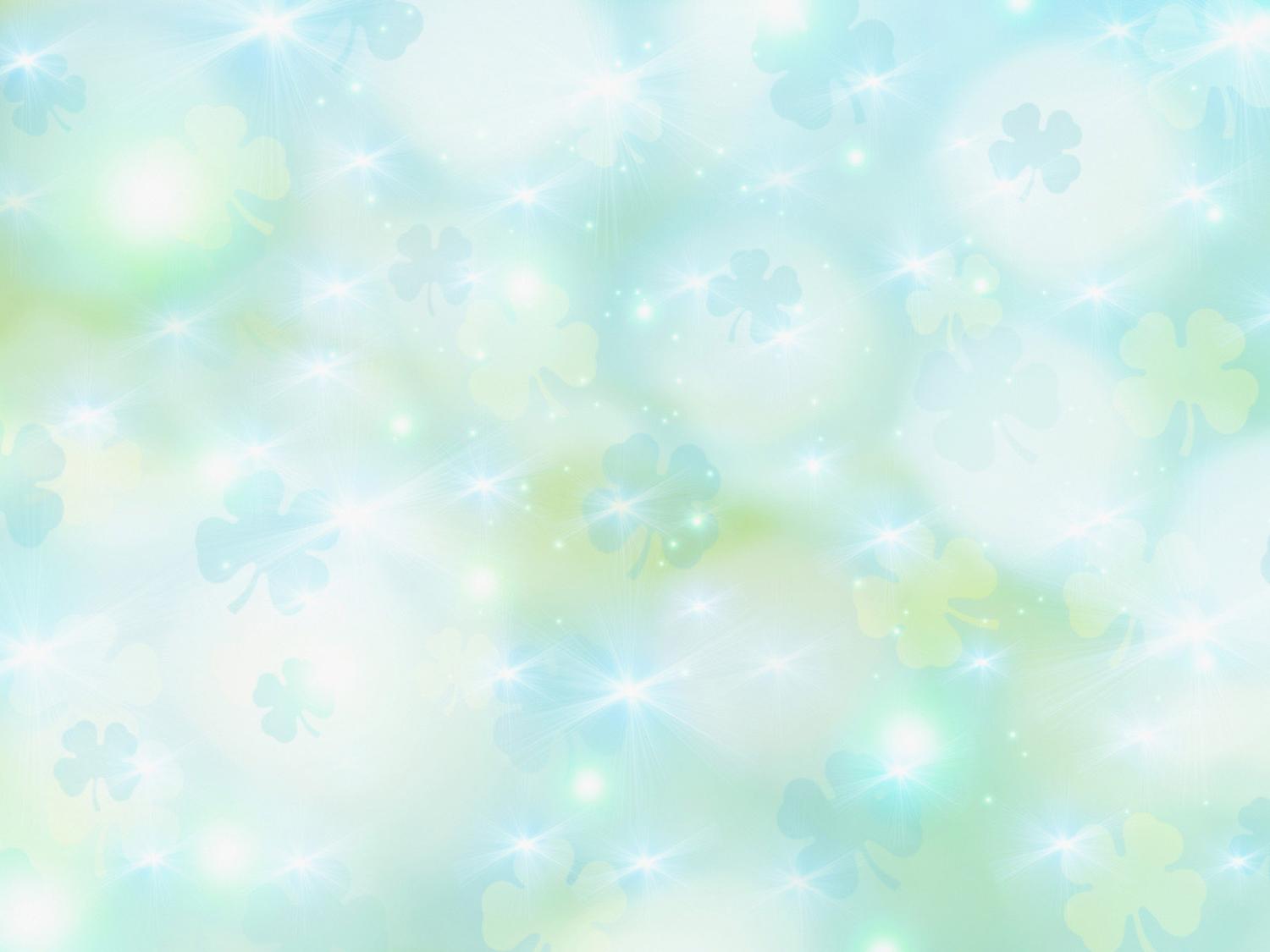 Весенние загадки
Солнце греет у порога И растаяли сугробы, Потекли рекой ручьи, Прилетели к нам ...
Узнать ответ
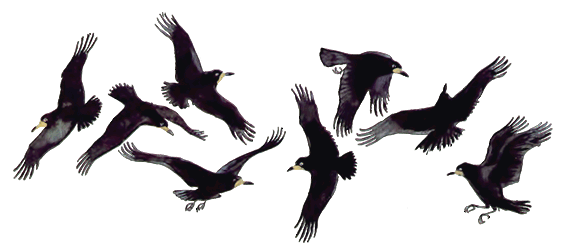 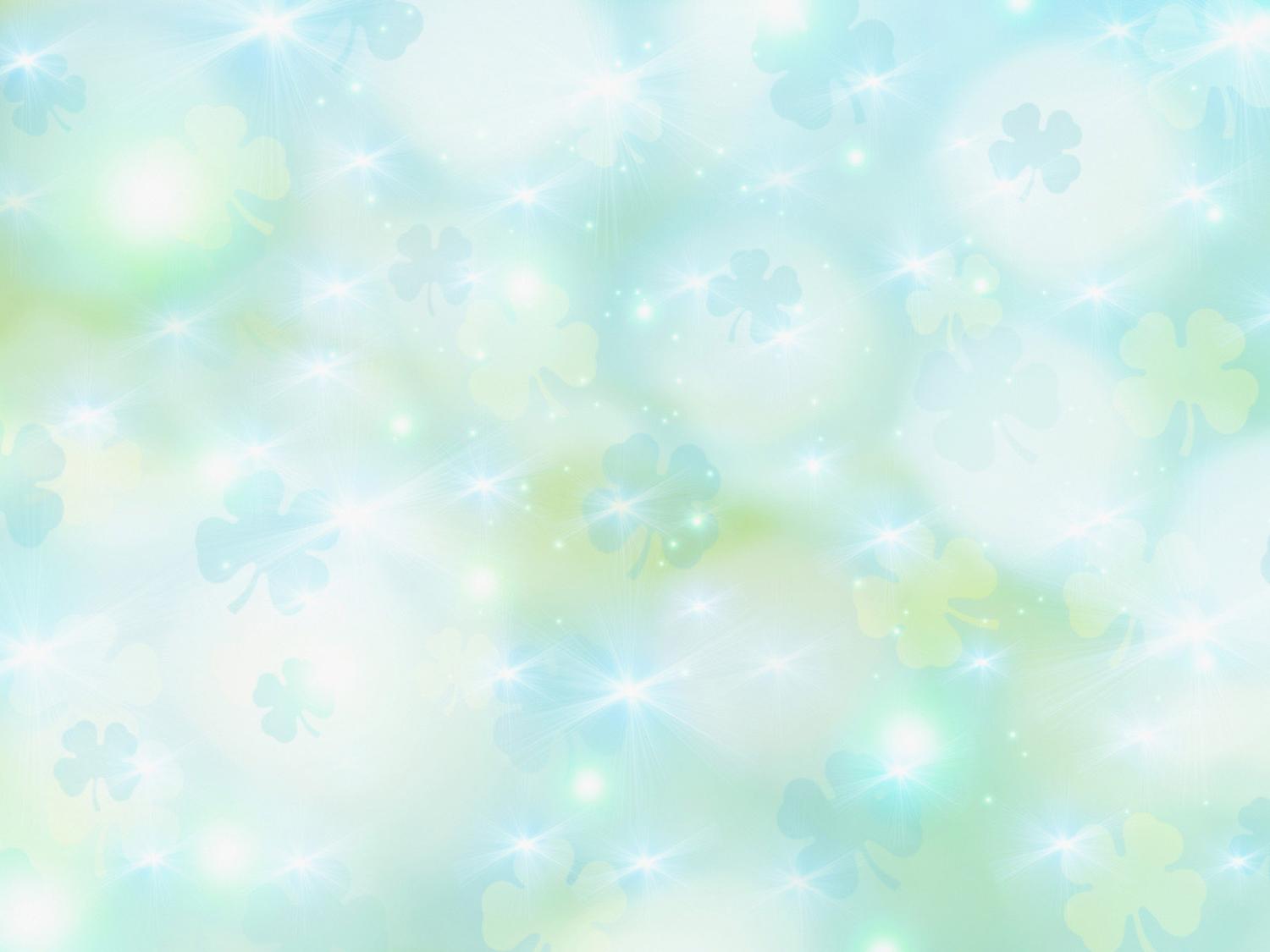 Весенние загадки
Серебристая МорковкаПрицепилась к крыше ловко.Уцепилась за карнизИ растёт весною вниз.
Узнать ответ
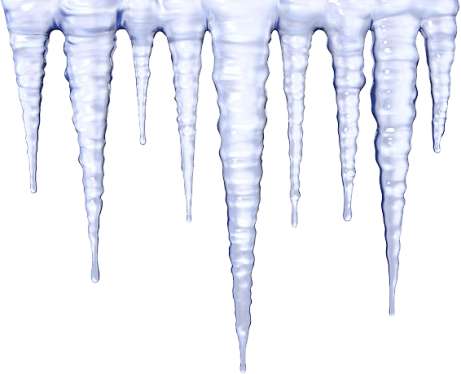 Рассматривание картинки «Весна»
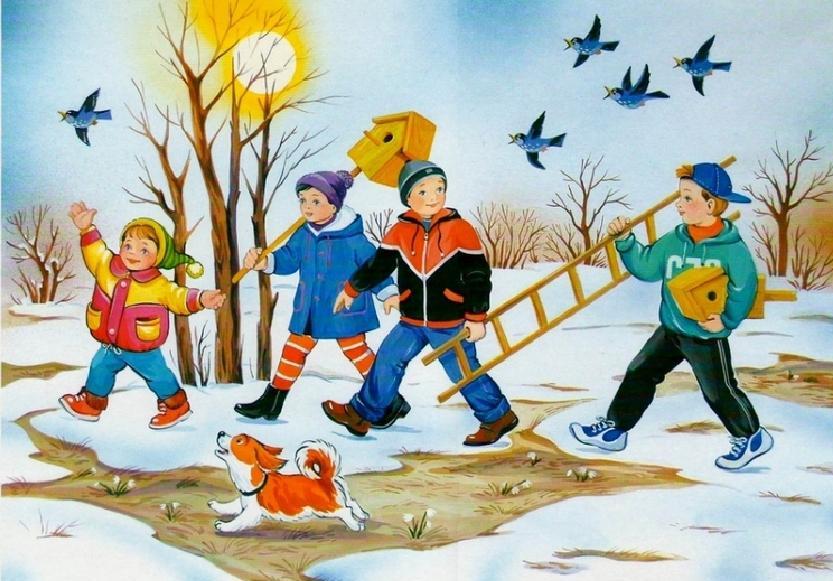 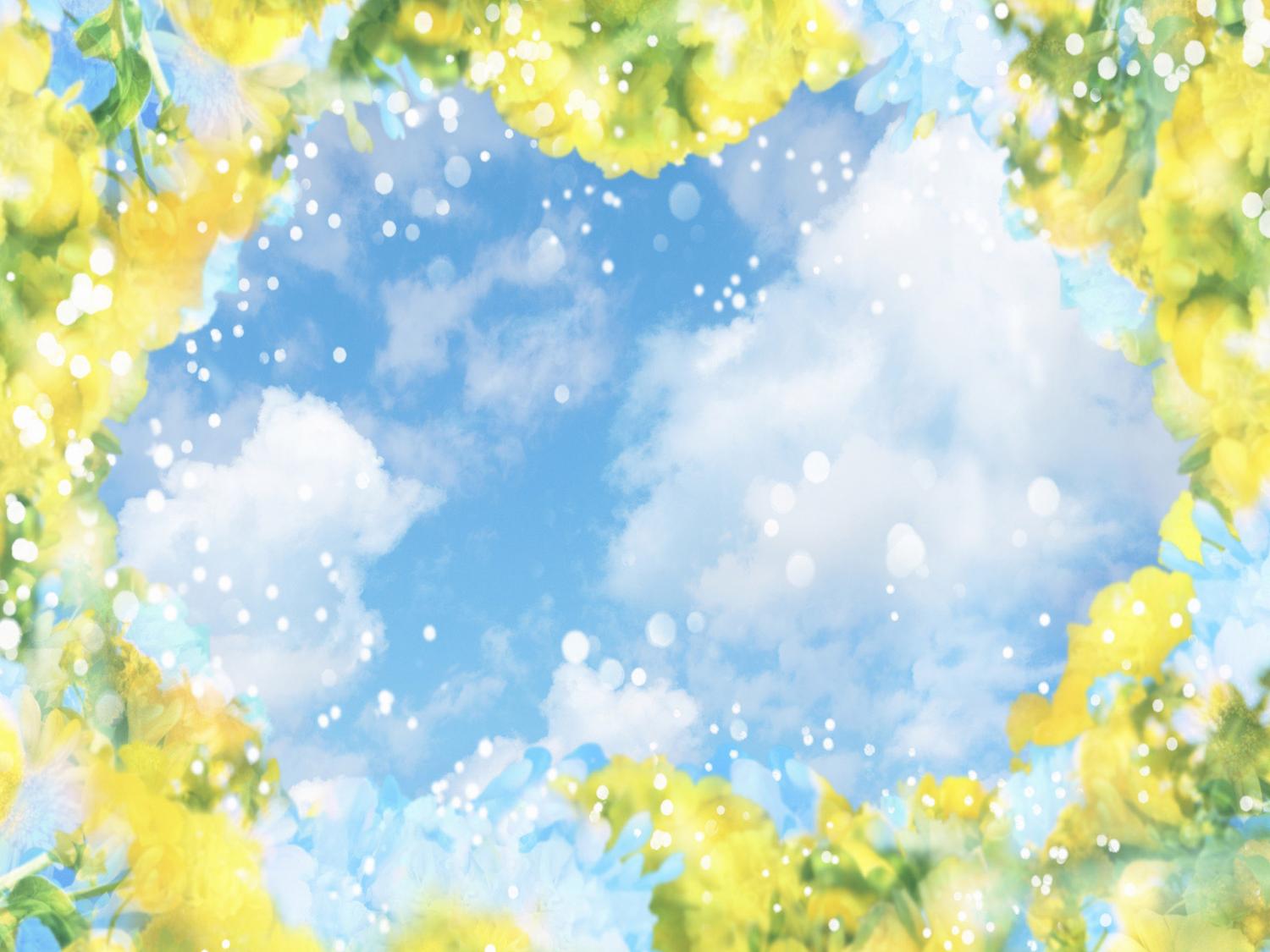 Молодцы!
 Вы прошли игру!
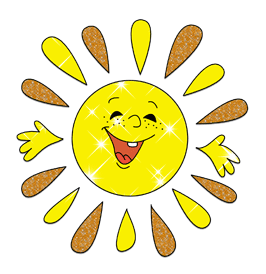